International management
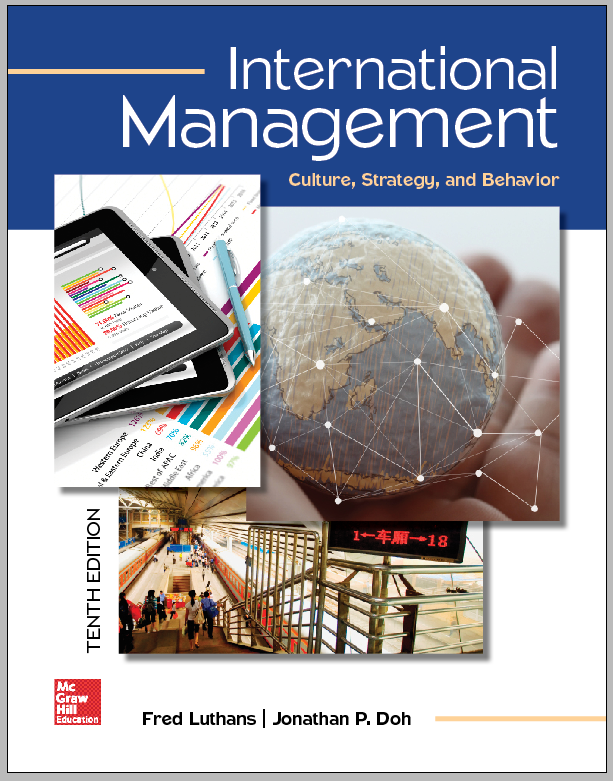 © 2018 by McGraw-Hill Education. This is proprietary material solely for authorized instructor use. Not authorized for sale or distribution in any manner. This document may not be copied, scanned, duplicated, forwarded, distributed, or posted on a website, in whole or part.
Chapter 6
Organizational Cultures and Diversity
Learning Objectives
Define exactly what is meant by organizational culture, and discuss the interaction of national and MNC cultures
Identify the four most common categories of organizational culture that have been found through research, and discuss the characteristics of each
Learning Objectives (continued)
Provide an overview of the nature and degree of multiculturalism and diversity in today’s MNCs
Discuss common guidelines and principles that are used in building multicultural effectiveness at the team and the organizational levels
Deloitte: Key Findings regarding Culture and Global Leadership
Cultural diversity
Lies in the eye of the beholder
Positively contributes to professional and personal enjoyment of the project and project outcome
Indirectly encourages project members to rethink their usual working habits and expectations
Dominance amongst team members reduces bias to interact with people who have common characteristics
Advantages of Global Virtual Teams
Organizational Culture
Pattern of shared basic assumptions that:
Is learned by the group as it solves problems of external adaptation and internal integration 
Have worked well enough to be considered valid 
Are to be taught to new members as the correct way to perceive, think, and feel in relation to those experiences
Characteristics of Organizational Culture
Observed behavioral regularities, as typified by common language, terminology, and rituals
 Norms, as reflected by things such as:
Amount of work to be done 
Degree of cooperation between management and employees
Characteristics of Organizational Culture (continued 1)
Dominant values that the organization advocates and expects participants to share 
Include high product and service quality, low absenteeism, and high efficiency
Philosophy that is set forth in the MNC’s beliefs regarding how employees and customers should be treated
Characteristics of Organizational Culture (continued 2)
Rules that dictate the dos and don’ts of employee behavior 
Relate to areas such as productivity, customer relations, and intergroup cooperation
Organizational climate or overall atmosphere of the enterprise 
Reflected in the participants’ interaction with others, behavior with customers, and perception of how the higher-level management treats them
Interaction between National and Organizational Cultures
Diagnosing Organizational Culture for Strategic Application (DOCSA)
Set of proprietary cultural-analysis techniques and programs that help identify the dimensions of organizational culture 
Proposed by Hofstede
Table 6.1 - Dimensions of Corporate Culture
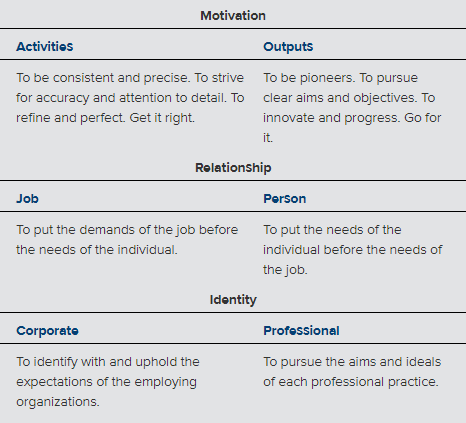 Table 6.1 - Dimensions of Corporate Culture (continued)
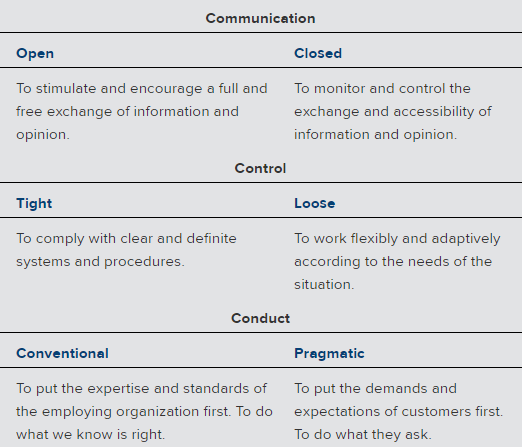 Interaction between National and Organizational Cultures (continued)
Even in the presence of multinational alliances, partners will bring different organizational cultures with them
Difficult for an MNC with a strong organizational culture to break into foreign markets 
Unfamiliarity with divergent national cultures
Steps to Integrate Organizational Cultures
Determining Organizational Culture
Important aspects 
General relationship between the employees and their organization
Hierarchical system of authority that defines the roles of managers and subordinates
General views that employees hold about the MNC’s purpose, destiny, goals, and their place in them
Figure 6.2 - Organizational Cultures
Family Culture
Strong emphasis on hierarchy and orientation to the person 
Results in a family-type environment that is power-oriented and headed by a leader who is regarded as a caring parent
Management assumes a parental relationship with personnel 
Ensures proper treatment of employees and their continued employment
Family Culture (continued)
Characterized by traditions, customs, and associations 
Bind the personnel together
Make it difficult for outsiders to become members
Can catalyze and multiply energies of personnel and appeal to their deepest feelings and aspirations 
Foreign to most managers in the United State
Eiffel Tower Culture
Strong emphasis on hierarchy and orientation to the task
Jobs are well defined, employees know what they are supposed to do, and all activities are coordinated from the top
Culture is narrow at the top and broad at the base
Relationships are specific, and status remains with the job
Eiffel Tower Culture (continued 1)
Managers seldom create off-the-job relationships with employees
Operates like a formal hierarchy, which is impersonal and efficient
Each role is described, rated for difficulty, complexity, and responsibility and has a salary attached to it 
Jobs are awarded to the best fit between role and person
Eiffel Tower Culture (continued 2)
Learning involves the accumulation of skills necessary to fit a role, and organizations:
Use qualifications in deciding how to schedule, deploy, and reshuffle personnel to meet needs
Employ assessment centers, appraisal systems, training and development programs, and job rotation to manage personnel 
Ill-equipped to handle things when changes need to be made
Guided Missile Culture
Strong emphasis on equality in the workplace and orientation to the task
Work-oriented culture where the work is undertaken by teams or project groups
Egalitarian and task-driven 
Changes can happen quickly
Loyalty to profession and project are often greater than loyalty to the organization itself
Motivation in Guided Missile Culture
Tends to be more intrinsic
Team members become enthusiastic about, and identify with, the struggle toward attaining their goal
Helps minimize both intragroup and intergroup conflicts
Incubator Culture
Strong emphasis on equality and personal orientation
Little formal structure
Based on the premise that an organization’s role is to serve as incubators for self-expression and self-fulfillment of their members
Participants confirm, criticize, develop, and find resources for, or to help complete, the development of an innovation
Incubator Culture (continued)
Creates an environment where participants thrive on an intense, emotional commitment to the nature of work 
Changes are fast and spontaneous
Motivation remains highly intrinsic and intense	
Leadership is achieved and not gained by position
Table 6.3 - Summary Characteristics of the Four Corporate Cultures
Source: Adapted from Fons Trompenaars and Charles Hampden-Turner, Riding the Waves of Culture: Understanding Diversity in Global Business, 2nd ed. (New York: McGraw-Hill, 1998), p. 183.
Table 6.3 - Summary Characteristics of the Four Corporate Cultures (continued 1)
Source: Adapted from Fons Trompenaars and Charles Hampden-Turner, Riding the Waves of Culture: Understanding Diversity in Global Business, 2nd ed. (New York: McGraw-Hill, 1998), p. 183.
Table 6.3 - Summary Characteristics of the Four Corporate Cultures (continued 2)
Source: Adapted from Fons Trompenaars and Charles Hampden-Turner, Riding the Waves of Culture: Understanding Diversity in Global Business, 2nd ed. (New York: McGraw-Hill, 1998), p. 183.
Multiculturalism and Diversity
Effect varies depending on the stage of the firm in its international evolution
Phase I - Domestic corporations 
Phase II - International corporations 
Phase III - Multinational corporations 
Phase IV - Global corporations
Figure 6.4 - International Corporation Evolution
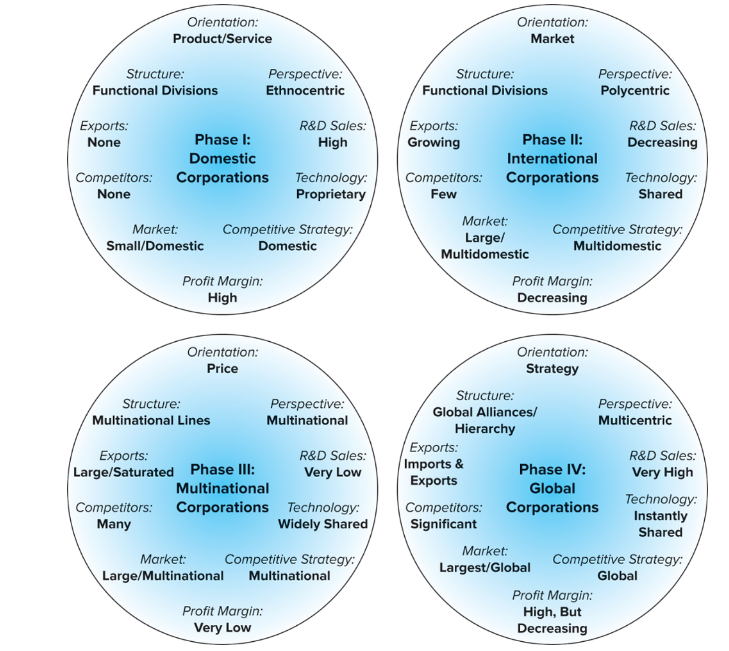 Figure 6.5 - Locations of International Cross-Cultural Interaction
Impact of International Cultural Diversity
Domestic Multiculturalism
Culturally distinct populations can be found within organizations almost everywhere in the world
Can be examined within the same ethnic groups
Example - Among small Chinese family businesses, the viewpoints of the older generation differ sharply from those of the younger generation
Group Multiculturalism
Potential Problems of Diversity
Rooted in people’s attitudes 
Include:
Erroneous perceptions caused by preconceived stereotypes 
Inaccurate biases
Inaccurate communication or miscommunication
Result of using unclear words, manner in which situations are interpreted, and differences in perceptions of time
Advantages of Diversity
Enhances creativity, leads to better decisions, and results in more effective and productive performance 
Helps generate more and better ideas 
Prevents groupthink
Social conformity and pressures on individual members of a group to conform and reach consensus 
Enhances relationships with customers
Figure 6.6 - Group Effectiveness and Culture
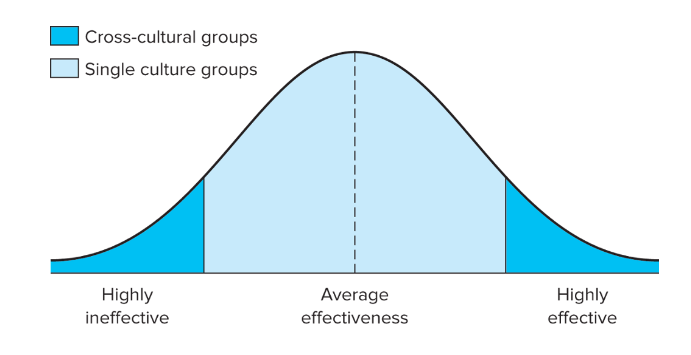 Multicultural Team Effectiveness
Focus of attention must be determined by the stage of team development
Entry stage - Focus on building trust and developing team cohesion 
Work stage - Focus is directed toward describing and analyzing the problem or task that has been assigned
Action stage - Focus shifts to decision making and implementation
Multicultural Team Effectiveness - Guidelines
In the International Spotlight - Nigeria
If you were a consultant for Filmhouse, how would you advise Kene Mpkaru regarding his next moves in Nigeria? 
What specific aspects of the country would be positive for the company? What factors are negatives? 
How would you deal with the wealth gap in the country?
In the International Spotlight - Nigeria (continued)
Would you advise Filmhouse to concentrate on Nollywood productions or would you try to attract Hollywood movies?
Review and Discuss
Some researchers have found that when Germans work for a U.S. MNC, they become even more German, and when Americans work for a German MNC, they become even more American
Why would this knowledge be important to these MNCs?
Review and Discuss (continued 1)
When comparing the negotiating styles and strategies of French versus Spanish negotiators, a number of sharp contrasts are evident
What are three of these, and what could MNCs do to improve their position when negotiating with either group?
Review and Discuss (continued 2)
In which of the four types of organizational cultures—family, Eiffel Tower, guided missile, incubator—would most people in the United States feel comfortable?
In which would most Japanese feel comfortable? 
Based on your answers, what conclusions could you draw regarding the importance of understanding organizational culture for international management?
Review and Discuss (continued 3)
Most MNCs need not enter foreign markets to face challenges of dealing with multiculturalism
Do you agree or disagree with this statement? 
Explain your answer
Review and Discuss (continued 4)
What are some potential problems that must be overcome when using multicultural, diverse teams in today’s organizations? 
What are some recognized advantages? 
Identify and discuss two of each
A number of guidelines can be valuable in helping MNCs to make diverse teams more effective
What are five of these?